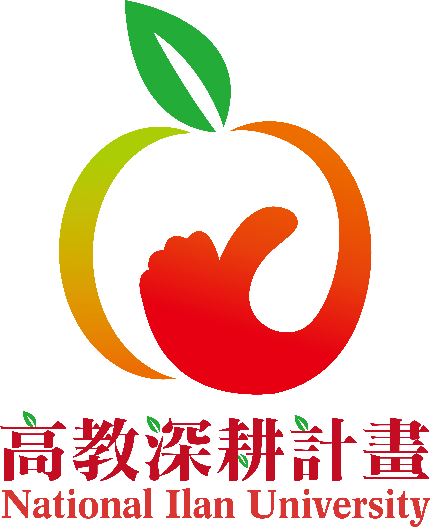 112年國立宜蘭大學高等教育深耕計畫
電機工程學系專題成果發表與競賽
專題題目：
指導老師：                 專題生姓名：
研究動機：
研究說明：
可善加運用各類圖文說明。
結論：
參考文獻：
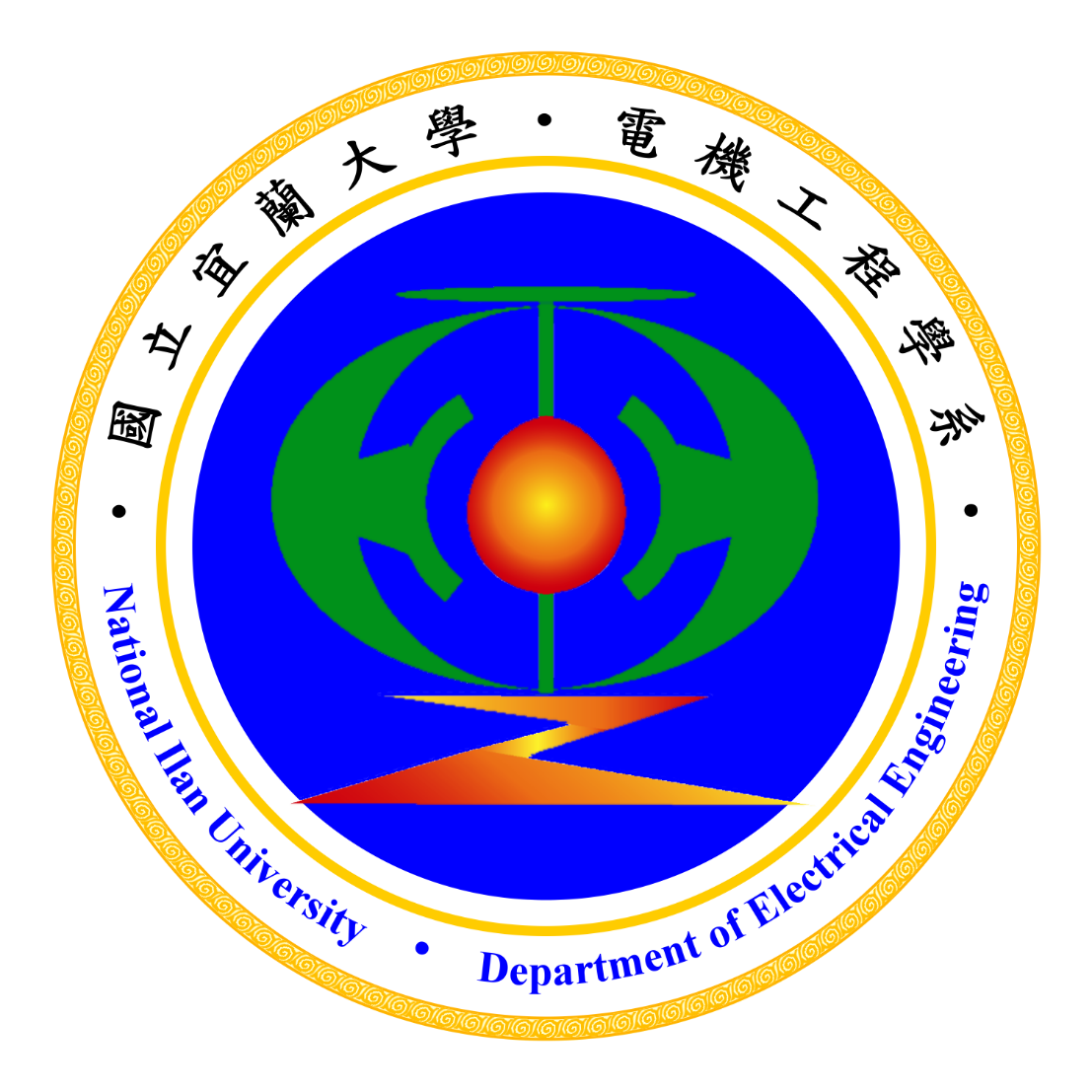